機車改停引導圖
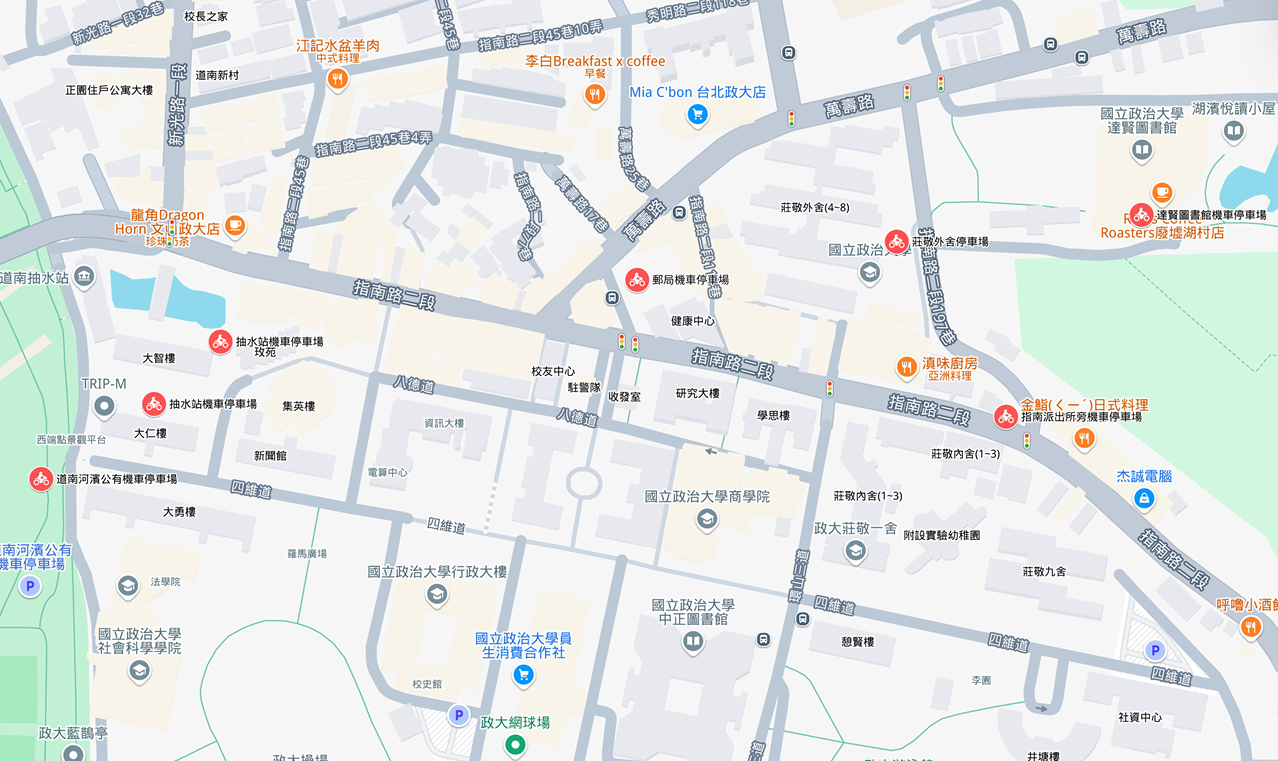 停車點5
停車點3
停車點2
6.21~8.31停車場入口大智樓至暫停開放
停車點1
停車點4
機車改停引導圖
停車點1：道南橋堤外
停車點2：指南郵局後
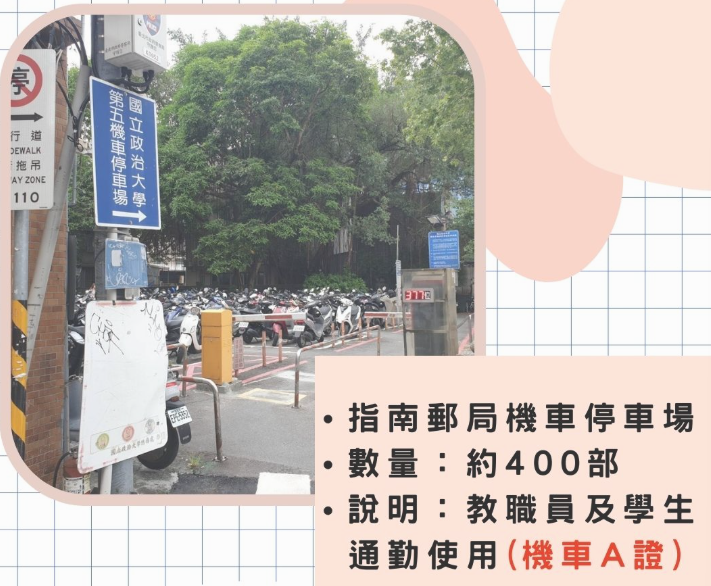 機車改停引導圖
停車點3：莊敬外舍
停車點4：指南派出所旁
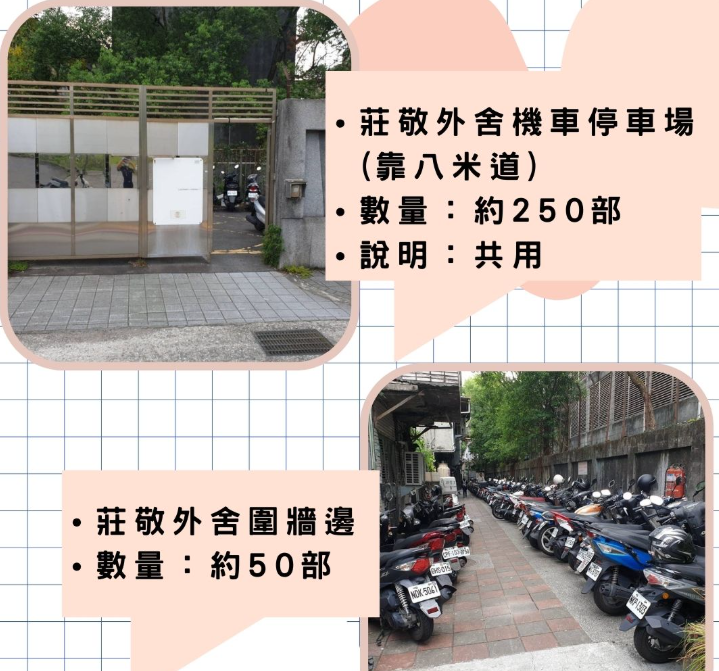 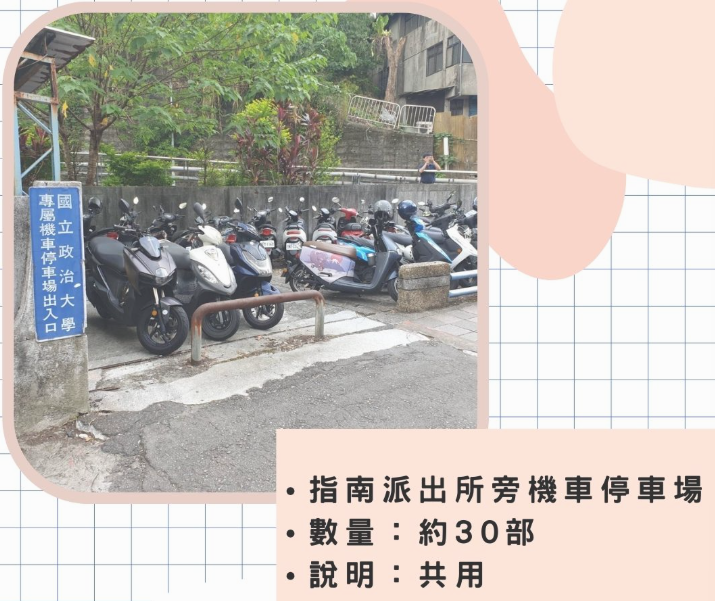 機車改停引導圖
停車點5：達賢圖書館
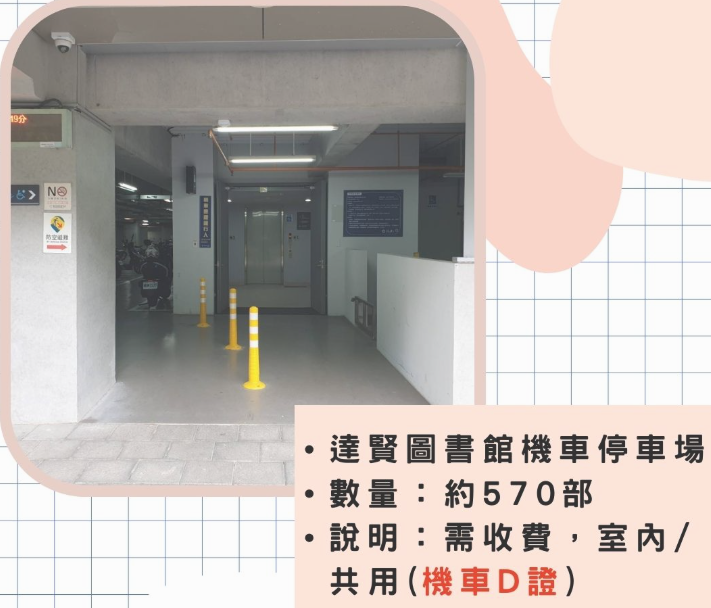